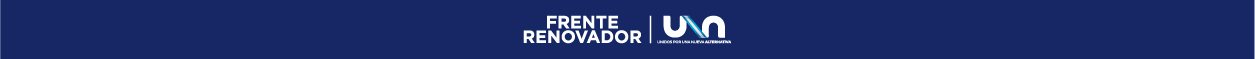 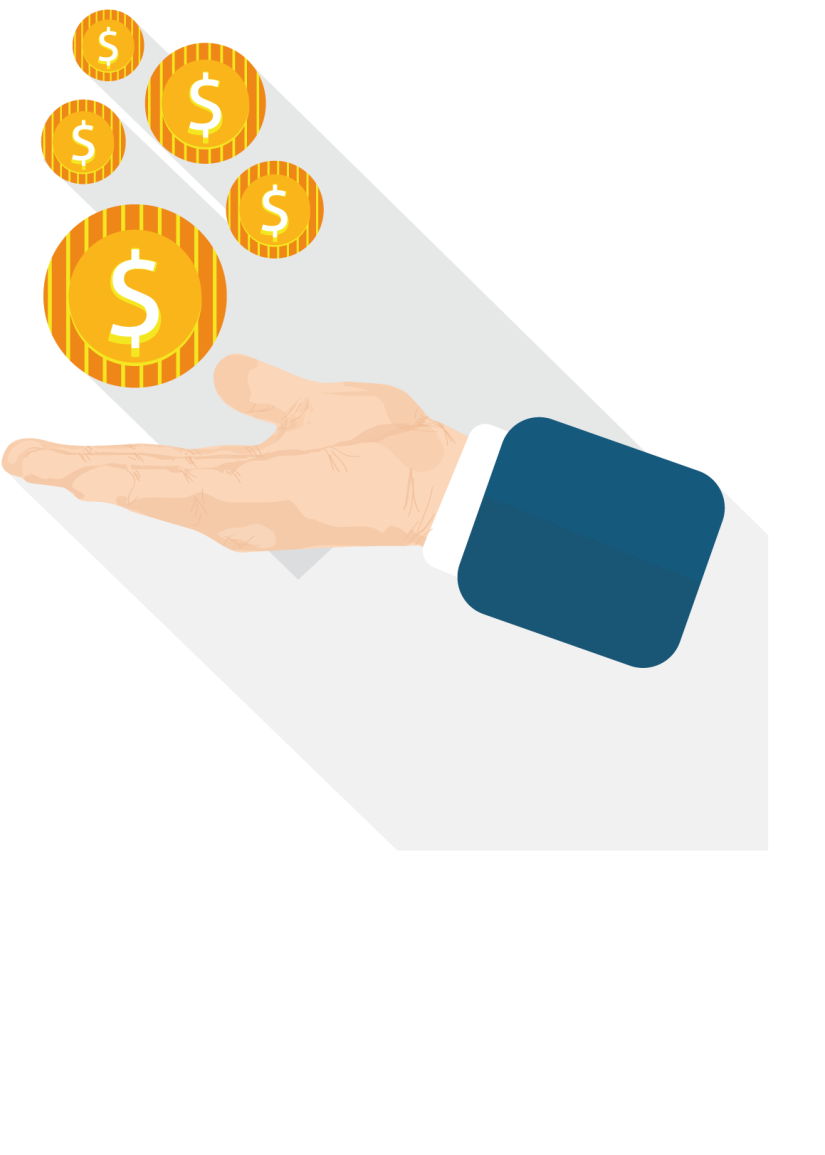 IMPUESTO A 
LAS GANANCIAS
PROPUESTA
GANANCIAS
PROPUESTA
TRABAJADORES Y JUBILADOS QUE 
PAGAN IMPUESTO A LAS GANANCIAS
HOY
2 Millones
1,6 Millones TRABAJADORES y 400 mil JUBILADOS


si el Gobierno no modifica las deducciones: 
3 MILLONES pagaran en el 2017
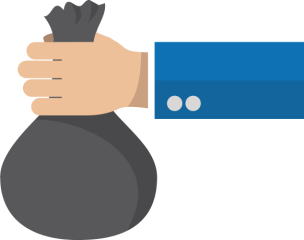 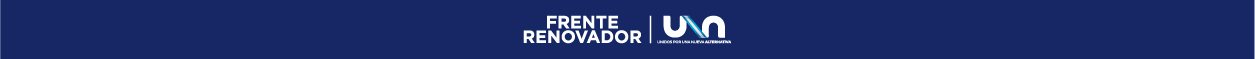 GANANCIAS
PROPUESTA
HOY
PAGAN
HOY
INGRESOS SUPERIORES A
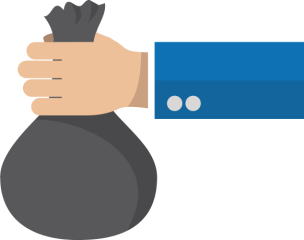 $ 30.000
Brutos
(aproximados para empleado casado con 2 hijos 
dependiendo de las deducciones de cada persona)
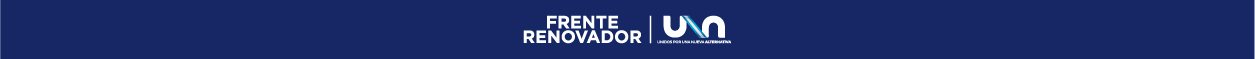 GANANCIAS
PROPUESTA
NUEVO PISO
A PARTIR DEL CUAL SE PAGA
$48.000
$60.000
EMPLEADOS
Sueldo Bruto
(aproximados para empleado casado con 2 hijos 
dependiendo de las deducciones de cada persona)
JUBILADOS
Haber Bruto
(solo pagarían jubilaciones de privilegio)
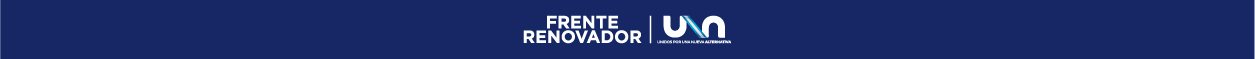 GANANCIAS
PROPUESTA
Solo los 100 mil jubilados de privilegio pagaran el impuesto
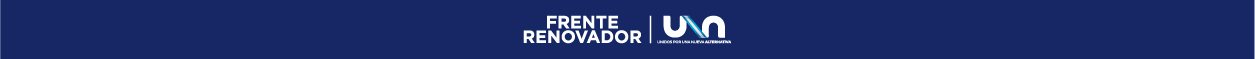 Solo 800 mil empleados pagaran el impuesto
GANANCIAS
PROPUESTA
DEDUCCIONES
PARA LAS PERSONAS QUE PAGARÍAN EL IMPUESTO
con incremento adicional para zona desfavorable del SUR
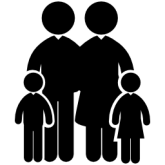 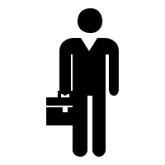 SOLTERO
CASADO CON HIJOS
Incremento de las deducciones para solteros y casados con hijos
Deducción adicional para hijo discapacitado
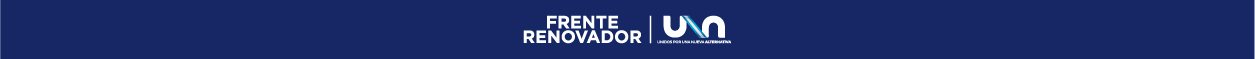 GANANCIAS
PROPUESTA
DEDUCCIONES
PARA LAS PERSONAS QUE PAGARÍAN EL IMPUESTO
Incremento
Deducción de intereses de 
Créditos hipotecarios
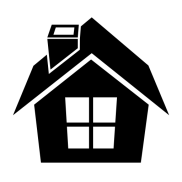 ALQUILER O 
CRÉDITO HIPOTECARIO
NUEVA
Deducción adicional
para inquilinos
Mayor recaudación por regularización de los alquileres
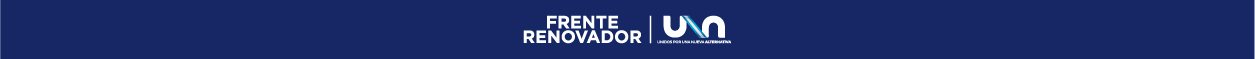 GANANCIAS
PROPUESTA
DEDUCCIONES
PARA LAS PERSONAS QUE PAGARÍAN EL IMPUESTO
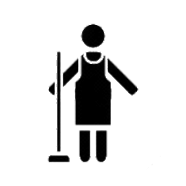 SI TIENE EMPLEADO DE CASAS PARTICULARES
Incremento
para fomentar regularización de empleados
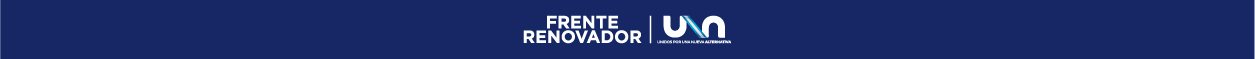 GANANCIAS
PROPUESTA
DEDUCCIONES
PARA LAS 965 MIL PERSONAS QUE PAGARÍAN EL IMPUESTO
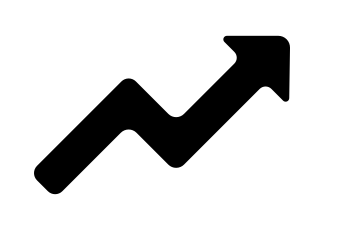 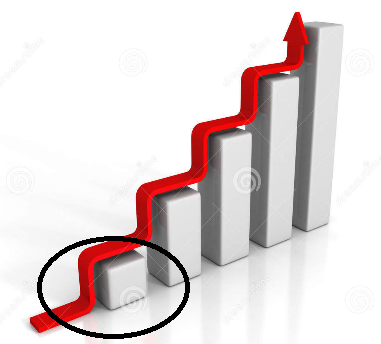 Incremento 
de los tramos de las escalas
Nueva
alícuota del impuesto del 3%
(Para los salarios mas bajos)
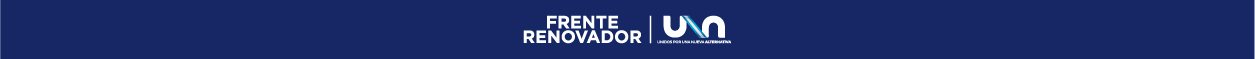 GANANCIAS
PROPUESTA
DEDUCCIONES
DEDUCCIONES
PARA LAS 965 MIL PERSONAS QUE PAGARÍAN EL IMPUESTO
PARA LAS 965 MIL PERSONAS QUE PAGARÍAN EL IMPUESTO
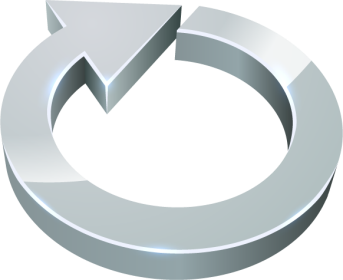 Actualización
anual y automatizada
Ningún trabajador o jubilado le va a tener que pedir al gobierno de turno que le actualice el impuesto
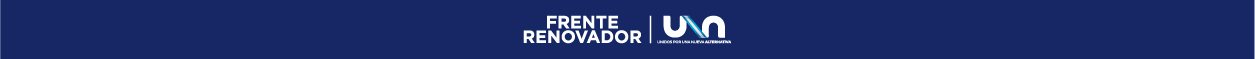 GANANCIAS
PROPUESTA
$ 27.000 M
CORRESPONDE AL INCREMENTO DE LAS DEDUCCIONES QUE SE DEBE EFECTUAR PARA QUE POR EL AUMENTO DE LOS SALARIOS NO AUMENTE EL IMPUESTO EFECTIVO QUE PAGA CADA PERSONA
Sacrificio fiscal efectivo
YA FUE CONTEMPLADO POR EL PODER EJECUTIVO CUANDO CONFECCIONO EL PRESUPUESTO
$48.000
$ 20.000 M
ES MAYOR RECAUDACION POR LOS QUE “VUELVE DE IMPUESTOS” AL ESTADO POR MAYOR CONSUMO Y NIVEL DE ACTIVIDAD
$ 41.400 M
INGRESOS EXTRAS POR IMPUESTOS A LOS GRUPOS ECONOMICOS  CONCENTRADOS
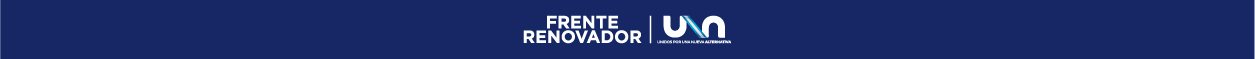 GANANCIAS
PROPUESTA
PROPUESTAS
+ 41,4 M
para incrementar la recaudación
Renta Financiera
plazos fijos y LEBACS mayores a $ 1 millón. Dividendos
$ 20.000 M
Impuesto extraordinario “dólar futuro”
$ 11.000 M
$ 5.000 M
Retenciones a la minería
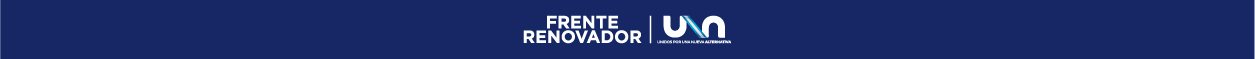 GANANCIAS
PROPUESTA
PROPUESTAS
+ 41,4 M
para incrementar la recaudación
Impuesto al juego
90 MIL maquinas tragamonedas con un impuesto de $ 20 mil anual por máquina
$ 2.700 M
Ganancias, IVA e Internos 
Modificaciones para evitar planificaciones fiscales abusivas:
Ganancias. Deducción de ajustes fiscales solo cuando se pague al fisco
IVA. Sujetos del exterior que prestan servicios en el país 
Internos. Gravar las Bebidas Energizantes
$ 2.700 M
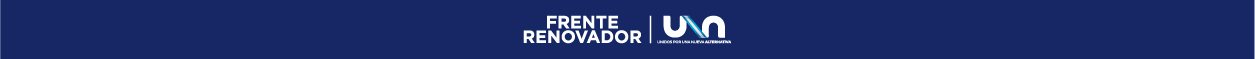 GANANCIAS
PROPUESTA
Beneficio también alcanza a
500 mil
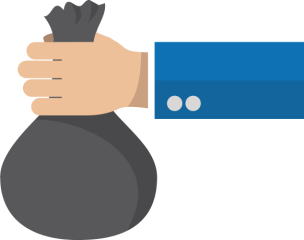 Trabajadores Autónomos
que pagan el 
impuesto a las ganancias
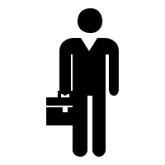 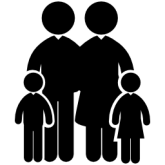 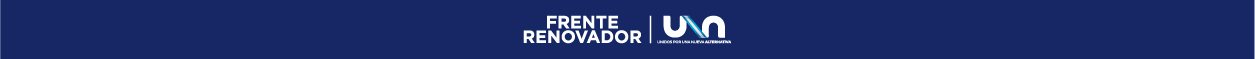 GANANCIAS
PROPUESTA ADICIONAL
Duplicación de los tramos de facturación de Monotributo
ACTUAL
PROPUESTA
$ 800.000
$ 400.000
PRESTACIÓN  DE SERVICIOS
$ 1.200.000
Beneficio para 3,1 M DE MONOTRIBUTISTAS
$ 600.000
VENTA  DE 
BIENES MUEBLES
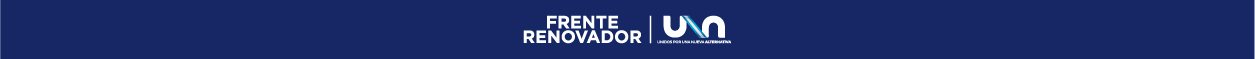 GANANCIAS
CASOS
Casos
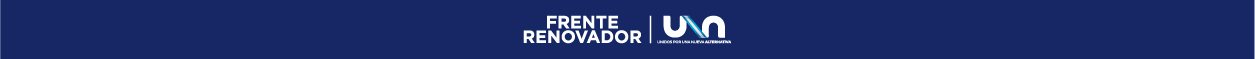